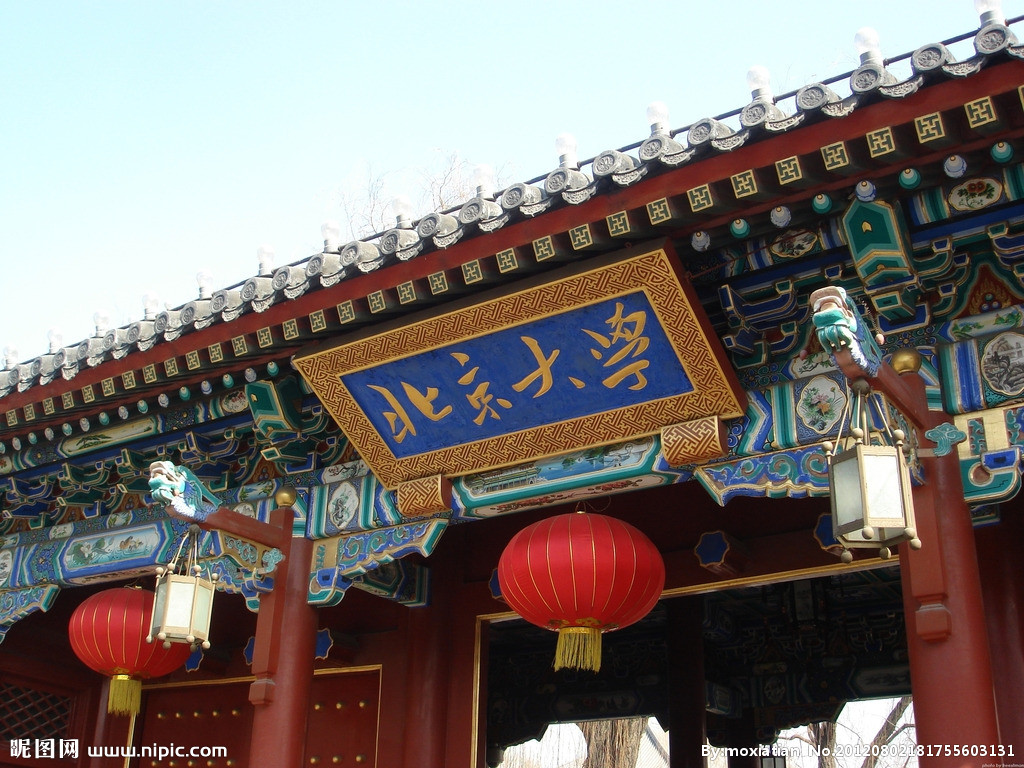 ORALD   EFENSE
点击这里输入毕业论文标题全称
北京大学光华学院
专业：经济学
答辩人：亮亮图文     导师：亮亮图文
[Speaker Notes: 亮亮图文旗舰店
https://liangliangtuwen.tmall.com]
目录
课题综述
研究过程
1
4
CONTENTS
5
2
目前现状
研究结论
3
6
研究目标
参考文献
Project review
课题综述
第一部分
选题背景
选题理由
研究意义
主要贡献与创新
课题综述
选题背景
您的内容打在这里，或者通过复制您的文本后，在此框中选择粘贴，并选择只保留文字。您的内容打在这里，或者通过复制您的亮亮图文旗舰店
https://liangliangtuwen.tmall.com
。
标题
添加标题
添加标题
您的内容打在这里，或者通过复制您的文本后，在此框中选择粘贴，并选择只保留
您的内容打在这里，或者通过复制您的文本后，在此框中选择粘贴，并选择只保留
课题综述
您的内容打在这里，或者通过复制您的文本后，在此框中选择
您的内容打在这里，或者通过复制您的文本后，在此框中选择
您的内容打在这里，或者通过复制您的文本后，在此框中选择
您的内容打在这里，或者通过复制您的文本后，在此框中选择
您的内容打在这里，或者通过复制您的文本后，在此框中选择粘贴，并选择只保留文字。您的内容打在这里，或者通过复制您的文本后
您的内容打在这里，或者通过复制您的文本后，在此框中选择粘贴，并选择只保留文字。您的内容打在这里，或者通过复制您的文本后
课题综述
03
01
输入标题
您的内容打在这里，或者通过复制您的文本后，在此框中选择粘贴，并选择只保留文字。您的内容打在这里，或者通过复制您的文本后
您的内容打在这里，或者通过复制您的文本后，在此框中选择粘贴，并选择只保留文字。您的内容打在这里，或者通过复制您的文本后
输入标题
02
04
输入标题
您的内容打在这里，或者通过复制您的文本后，在此框中选择粘贴，并选择只保留文字。您的内容打在这里，或者通过复制您的文本后
您的内容打在这里，或者通过复制您的文本后，在此框中选择粘贴，并选择只保留文字。您的内容打在这里，或者通过复制您的文本后
输入标题
课题综述
您的内容打在这里，或者通过复制您的文本后，在此框中选择粘贴，并选择只保留文字。
您的内容打在这里，或者通过复制您的文本后，在此框中选择粘贴，并选择只保留文字。
您的内容打在这里，或者通过复制您的文本后，在此框中选择粘贴，并选择只保留文字。
您的内容打在这里，或者通过复制您的文本后，在此框中选择粘贴，并选择只保留文字。
您的内容打在这里，或者通过复制您的文本后，在此框中选择粘贴，并选择只保留文字。
课题综述
选题理由五
您的内容打在这里，或者通过复制您的文本后，在此框中选择粘贴
选题理由四
选题理由三
您的内容打在这里，或者通过复制您的文本后，在此框中选择粘贴
您的内容打在这里，或者通过复制您的文本后，在此框中选择粘贴
选题理由二
您的内容打在这里，或者通过复制您的文本后，在此框中选择粘贴
选题理由一
您的内容打在这里，或者通过复制您的文本后，在此框中选择粘贴
贡献与
创新
课题综述
此处添加文本1
点击添加标题
您的内容打在这里，或者通过复制您的文本后，在此框中选择粘贴，并选择只保留文字。您的内容打在这里。
此处添加文本2
此处添加文本3
您的内容打在这里，或者通过复制您的文本后，在此框中选择粘贴，并选择只保留文字。您的内容打在这里，或者通过复制您的文本后，在此框中选择粘贴，并选择只保留文字。
此处添加文本4
此处添加文本5
课题综述
45%
研究意义一
研究意义二
研究意义三
您的内容打在这里，或者通过复制您的文本后，在此框中选择粘贴，并选择只保留文字。
亮亮图文旗舰店
https://liangliangtuwen.tmall.com
您的内容打在这里，或者通过复制您的文本后，在此框中选择粘贴，并选择只保留文字。
68%
75%
Current situation
目前现状
第二部分
国内外研究现状综述
国外研究现状
国内研究现状
目前现状
单击此处添加标题
单击此处添加标题
单击此处添加标题
单击此处添加标题
单击此处添加标题
单击此处添加段落文本单击此处添加段落文本单击此处添加段落文本单击此处添加段落文本
单击此处添加段落文本单击此处添加段落文本单击此处添加段落文本单击此处添加段落文本
单击此处添加段落文本单击此处添加段落文本单击此处添加段落文本单击此处添加段落文本
单击此处添加段落文本单击此处添加段落文本单击此处添加段落文本单击此处添加段落文本
单击此处添加段落文本单击此处添加段落文本单击此处添加段落文本单击此处添加段落文本
文字
文字
文字
文字
文字
目前现状
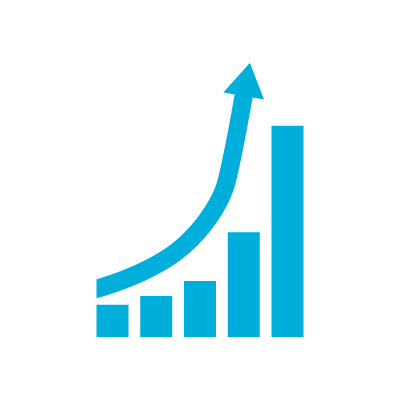 添加文本说明内容添加文本说明内容添加文本说明
内容添加文本说明内容添加文本说明内容添加文本
说明内容添加文本说明内容添加文本说明内容添加、
添加文本说明内容添加文本说明内容添加文本说明
内容添加文本说明内容添加文本说明内容添加文本
说明内容添加文本说明内容添加文本说明内容添加、
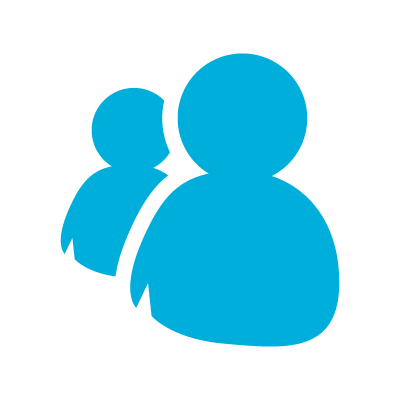 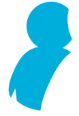 目前现状
请输入您想要的文字
请输入您想要的文字
添加
文字
请输入您想要的文字
请输入您想要的文字
请输入您想要的文字
请输入您想要的文字
请输入您想要的文字
请输入您想要的文字
请输入您想要的文字
请输入您想要的文字
请输入您想要的文字
请输入您想要的文字
请输入您想要的文字
请输入您想要的文字
请输入您想要的文字
请输入您想要的文字
请输入您想要的文字
目前现状
您的内容打在这里，或者通过复制您的文本后，在此框中选择粘贴，并选择只保留文字。您的内容打在这里，或者通过复制您的文本后
国外研究综述
您的内容打在这里，或者通过复制您的文本后，在此框中选择粘贴，并选择只保留文字。您的内容打在这里，或者通过复制您的文本后
国内研究综述
对比一：56％
对比一：56％
对比二：820万
对比二：820万
对比三：640万
对比三：640万
目前现状
美国麻省理工学院
英国剑桥大学
新加坡南洋理工大学
1987年Lorna J.Gibson出版《Cellular Solids Structure and Properties》
2007年Han Zhao、N.A.Fleck出版《IUTAM Symposium on Mechanical Properties of Cellular Materials》
2006年XXX出版《材料与结构的能量吸收》
目前现状
清华大学
中国科学技术大学
北京航空航天大学
西安交通大学
西北工业大学
2008年XXX、XXX发表《不同应变率下泡沫铝的形变和力学性能》，探究泡沫材料应变率效应
2003年XXX出版《多孔固体结构与性能》、2013年出版《多孔固体材料》
1998年-2014年XXX发表若干篇关于多孔材料论文，该团队研究成果偏实验数据
2003年-2014年XXX发表若干篇关于多孔材料论文，该团队研究成果偏数值计算与模型建立
2000年-2014年XXX发表若干篇关于多孔材料论文，
Research target
研究目标
第三部分
研究目标
成果形式
应用前景
研究目标
A
添加标题
添加标题
添加标题
您亮亮图文旗舰店
https://liangliangtuwen.tmall.com
您的内容打在这里，或者通过复制您的文本后，在此框中选择粘贴，并选择只保留文字。
您的内容打在这里，或者通过复制您的文本后，在此框中选择粘贴，并选择只保留文字。您的内容打在这里，或者通过复制您的文本后，在此框中选择粘贴，并选择只保留文字。
B
研究目标
研究目标
成果形式一
您的内容打在这里，或者通过复制您的文本后，在此框中选择粘贴，并选择只保留文字。
01
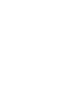 成果形式二
您的内容打在这里，或者通过复制您的文本后，在此框中选择粘贴，并选择只保留文字。
02
成果形式三
您的内容打在这里，或者通过复制您的文本后，在此框中选择粘贴，并选择只保留文字。
03
研究目标
01
Application
应用前景二
应用前景一
您的内容打在这里，或者通过复制您的文本后，在此框中选择粘贴，并选择只保留文字。
您的内容打在这里，或者通过复制您的文本后，在此框中选择粘贴，并选择只保留文字。
02
Application
03
Application
应用前景四
应用前景三
您的内容亮亮图文旗舰店
https://liangliangtuwen.tmall.com
留文字。
04
Application
您的内容打在这里，或者通过复制您的文本后，在此框中选择粘贴，并选择只保留文字。
研究目标
单击此处添加文本，单击此处添加文本，单击此处添加文本，单击此处添加
单击此处添加文本，单击此处添加文本，单击此处添加文本，单击此处添加
单击此处添加文本，单击此处添加文本，单击此处添加文本，单击此处添加
单击此处添加文本，单击此处添加文本，单击此处添加文本，单击此处添加
研究过程
Research process
第四部分
研究计划
研究思路
研究方案
问题评估
相关对策
研究方案可行性说明
研究过程
研究计划
您的内容打在这里，或者通过复制您的文本后，在此框中选择粘贴，并选择只保留文字。您的内容打在这里，或者通过复制您的文本后，在此框中选择粘贴，并选择只保留文字。
研究过程
单击此处添加段落文本单击此处添加段落文本
单击此处添加段落文本单击此处添加段落文本
单击此处添加段落文本单击此处添加段落文本
文本1
文本2
单击此处添加段落文本单击此处添加段落文本
单击此处添加段落文本单击此处添加段落文本
单击此处添加段落文本单击此处添加段落文本
单击此处添加段落文本单击此处添加段落文本
单击此处添加段落文本单击此处添加段落文本
单击此处添加段落文本单击此处添加段落文本
文本3
单击此处添加段落文本单击此处添加段落文本
单击此处添加段落文本单击此处添加段落文本
单击此处添加段落文本单击此处添加段落文本
文本4
研究过程
您的内容打在这里，或者通过复制您的文本后，在此框中选择粘贴，并选择只保留文字。
研究思路
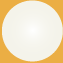 您的内容打在这里，或者通过复制您的文本后，在此框中选择粘贴，并选择只保留文字。
研究思路
您的内容打在这里，或者通过复制您的文本后，在此框中选择粘贴，并选择只保留文字。
研究思路
您的内容打在这里，或者通过复制您的文本后，在此框中选择粘贴，并选择只保留文字。
研究思路
研究过程
这里填写标题
这里填写标题
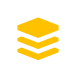 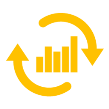 您的内容打在这里，或者通过复制您的文本后，在此框中选择粘贴
您的内容打在这里，或者通过复制您的文本后，在此框中选择粘贴
这里填写标题
这里填写标题
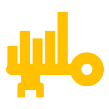 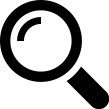 您的内容打在这里，或者通过复制您的文本后，在此框中选择粘贴
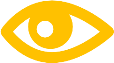 您的内容打在这里，或者通过复制您的文本后，在此框中选择粘贴
这里填写标题
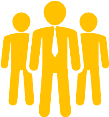 这里填写标题
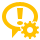 您的内容打在这里，或者通过复制您的文本后，在此框中选择粘贴
您的内容打在这里，或者通过复制您的文本后，在此框中选择粘贴
研究过程
单击添加标题
单击此处添加文本
单击此处添加文本
单击此处添加文本
单击添加标题
单击添加标题
单击添加标题
单击此处添加文本
研究过程
01
02
此处输入文字
此处输入文字
1
您的内容打在这里，或者通过复制您的文本
问题评估
2
您的内容打在这里，或者通过复制您的文本
3
您的内容打在这里，或者通过复制您的文本
此处输入文字
此处输入文字
04
03
4
您的内容打在这里，或者通过复制您的文本
研究过程
步骤 1
步骤 2
步骤 3
您的内容打在这里，或者通过复制您的文本后，在此框中选择粘贴
您的内容打在这里，或者通过复制您的文本后，在此框中选择粘贴
您的内容打在这里，或者通过复制您的文本后，在此框中选择粘贴
步骤 4
步骤 5
步骤 6
您亮亮图文旗舰店
https://liangliangtuwen.tmall.com
您的内容打在这里，或者通过复制您的文本后，在此框中选择粘贴
您的内容打在这里，或者通过复制您的文本后，在此框中选择粘贴
研究过程
相关对策
因素1
因素2
您的内容打在这里，或者通过复制您的文本后，在此框中选择粘贴，并选择只保留文字。您的内容打在这里，或者通过复制您的文本后，在此框中选择粘贴，并选择只保留文字。您的内容打在这里，或者通过复制您的文本后，在此框中选择粘贴，并选择只保留文字。您的内容打在这里，或者通过复制您的文本后，在此框中选择粘贴，并选择只保留文字。
分支因素2
分支因素1
分支因素1
与分支因素2
分支因素1
分支因素2
结果文本
分支因素3
分支因素3
分支因素3
分支因素3
分支因素3
因素3
因素4
研究过程
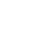 添加文字添加文字添加文字添加文字添加文字
添加文字添加文字添加文字添加文字添加文字
添加文字添加文字添加文字添加文字添加文字
添加文字添加文字添加文字添加文字添加文字
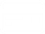 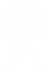 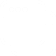 添加文字添加文字添加文字添加文字添加文字
添加文字添加文字添加文字添加文字添加文字
添加文字添加文字添加文字添加文字添加文字
研究结论
Research conclusions
第五部分
研究结论
成果与思考
研究结论
单击添加标题
小这里输入文字说明这里输入文字说明这里输入文字说明加文字添加文字添加文字
单击添加标题
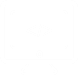 这里输入文字说明这里输入文字说明这里输入文字说明这里输入文字说明。
单击添加标题
这里输入文字说明这里输入文字说明这里输入文字说明这里输入文字说明。
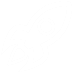 单击添加标题
这里输入文字说明这里输入文字说明这里输入文字说明这里输入文字说明。
这里输入文字说明
研究结论
这里输入文字说明这里输入文字说明这里输入文字说明这里输入文字说明这里输入文字说明这里输入文字说明这里输入文字说明这里输入文字说明这里输入文字说明。
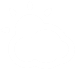 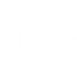 标题 2
标题 1
添加标题
添加文字添加文字添加文字添加文字添加文字
添加文字添加文字添加文字添加文字添加文字
标题 3
标题 4
添加文字添加文字添加文字添加文字添加文字
添加文字添加文字添加文字添加文字添加文字
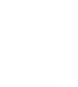 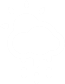 标题 5
添加文字添加文字添加文字添加文字添加文字
研究结论
这里输入文字说明这里输入文字说明这里输入文字说明这里输入文字说明这里输入文字说明这里输入文字说明
这里输入文字说明这里输入文字说明这里输入文字说明这里输入文字说明这里输入文字说明这里输入文字说明
输入标题
这里输入文字说明这里输入文字说明这里输入文字说明这里输入文字说明这里输入文字说明这里输入文字
亮亮图文旗舰店
https://liangliangtuwen.tmall.com
这里输入文字说明这里输入文字说明这里输入文字说明这里输入文字
这里输入文字说明这里输入文字说明这里输入文字说明这里输入文字说明这里输入文字说明这里输入文字
这里输入文字说明这里输入文字说明这里输入文字说明这里输入文字说明这里输入文字说明这里输入
研究结论
01
02
03
04
这里输入文字说明这里输入文字说明这里输入文字说明这里输入文字说明这里输入文字说明这里输入文字
这里输入文字说明这里输入文字说明这里输入文字说明这里输入文字说明这里输入文字说明这里输入文字
这里输入文字说明这里输入文字说明这里输入文字说明这里输入文字说明这里输入文字说明这里输入文字
这里输入文字说明这里输入文字说明这里输入文字说明这里输入文字说明这里输入文字说明这里输入文字
References
参考文献
第六部分
参考文献
标题内容点击输入具体内容点击输入具体内容
标题内容点击输入具体内容点击输入具体内容
标题内容点击输入具体内容点击输入具体内容
标题
标题
标题
标题
标题
标题内容点击输入具体内容点击输入具体内容
标题内容点击输入具体内容点击输入具体内容
参考文献
01
02
03
04
05
标题内容
标题内容
标题内容
标题内容
标题内容
点击输入具体内容点击输入具体内容
点击输入具体内容点击输入具体内容
点击输入具体内容点击输入具体内容
点击输入具体内容点击输入具体内容
点击输入具体内容点击输入具体内容
大学的学习生活即将结束。在此，我要感谢所有曾经教导过我的老师和关心过我的同学，他们在我成长过程中给予我很多的帮助本论文能够顺利完成，要特别感谢我的导师****老师，感谢各个系老师的关心和帮助！
致谢
CONTENTS
最后特别向所有关心和帮助过我的老师和同学表示衷心的感谢！
谢谢聆听，请您指导
THANKS